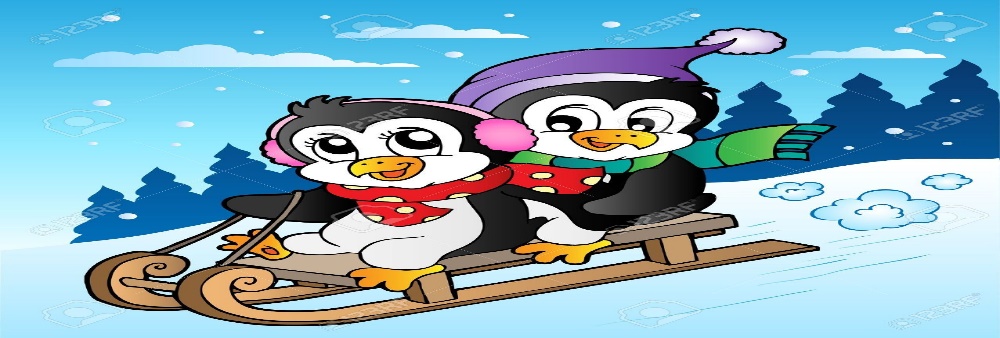 Ms. S’ Class
Classroom Newsletter
December 5th –9th, 2022
Classroom News
     Happy weekend! We are now finished with our thirteenth week of school! I hope you all had a great break and a Happy Thanksgiving!
    We have started drafting our biographies, and are learning about how the atmosphere interacts with other systems! We have also started learning how to add and subtract decimals. 
      This school year is flying by, and al of your students are growing so much as readers, writers, historians, scientists, and mathematicians. You should be very proud of your student, they are working very hard!
      Have a great weekend!
Dates to Remember This Week


None
Student of the Week
Logan Phillips





Logan is an artist! He is always willing to help out in the classroom, and is very inquisitive about how things work in the world around us. He is a great friend to those around him.
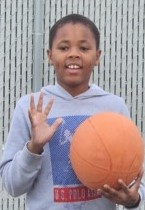 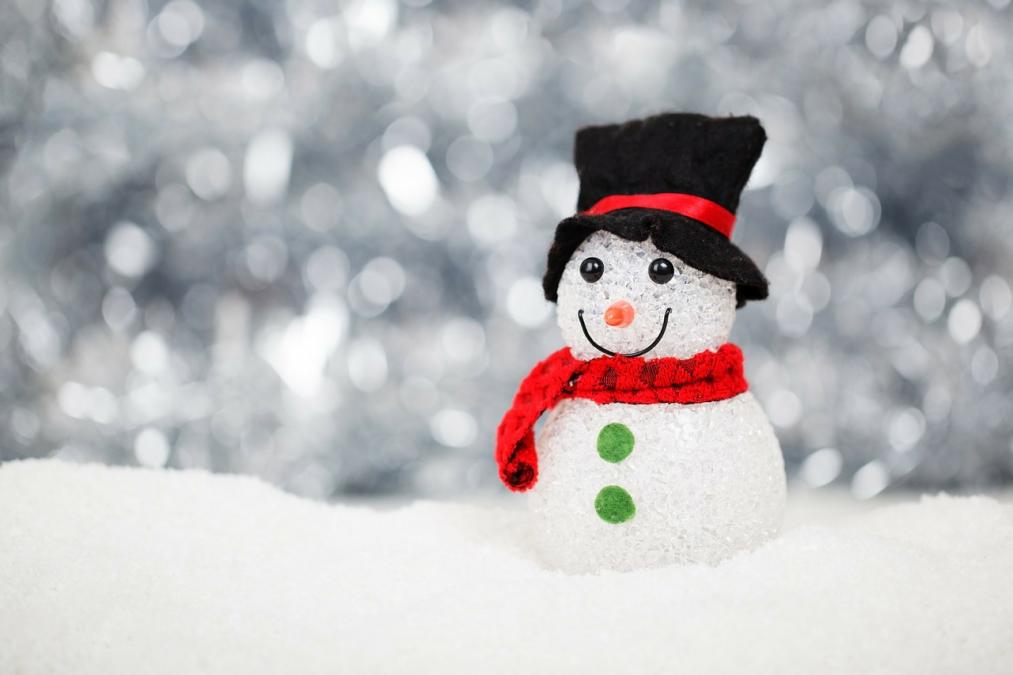 Ms. S’ Class			Email address: erika.smith@jcschools.us
Lawson Elementary School	Website: https://www.jcschools.us/Page/196541105 Fairgrounds Rd		Phone Number: 573-691-3175
What We’re Learning Next Week

Reading: Informative texts

Writing: Writing to inform

Math: Decimals

Science:  Interactions of Earth’s major systems

Social Studies: The road to the Civil War
Breakfast Menu

Monday: Muffin

Tuesday: Mini Maple Pancakes

Wednesday: Cereal Variety

Thursday: Mini Maple Waffles

Friday: Cereal Variety
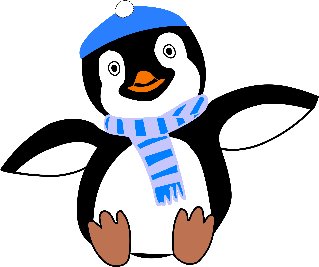 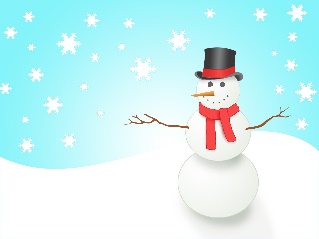 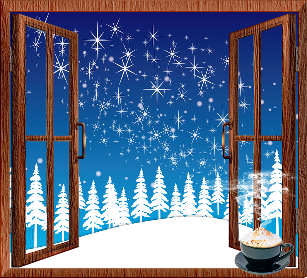 Reminders

Holiday Spirit Days are December 12-21!


Don’t forget to sign your child’s reading log daily!
Lunch Menu
Monday: Cheeseburger

Tuesday: Chicken Nuggets

Wednesday: Chicken Nachos

Thursday: Holiday Lunch: Rotisserie Chicken, mashed potatoes, green beans, roll, fruit salad

Friday: Bosco Breadsticks
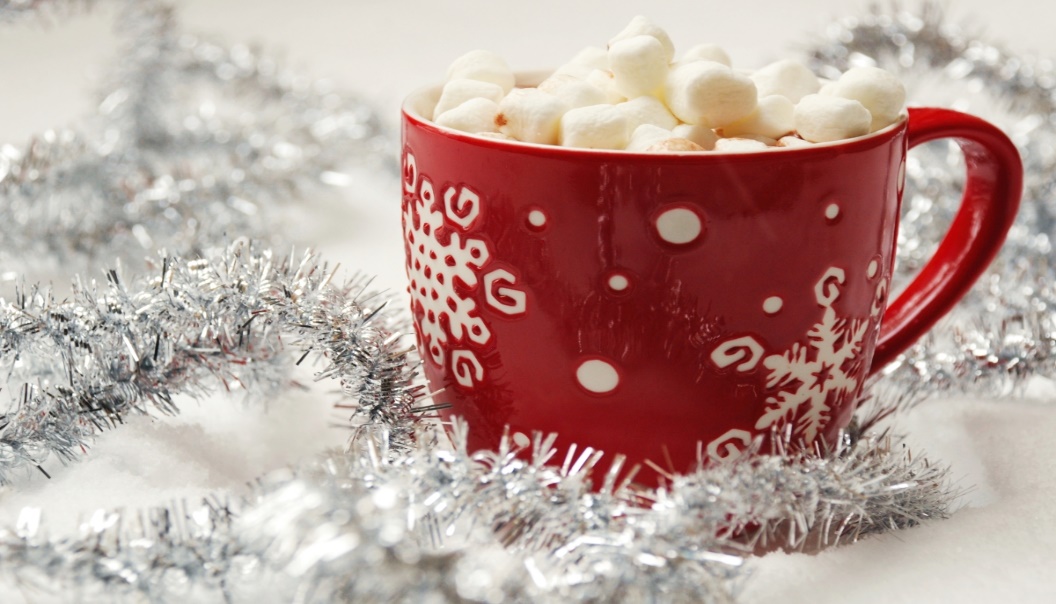 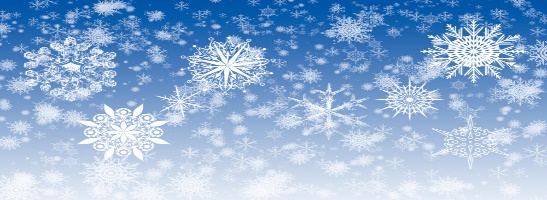 Some highlights from our week!
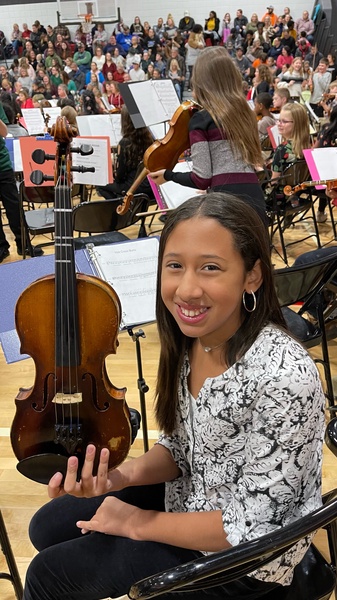 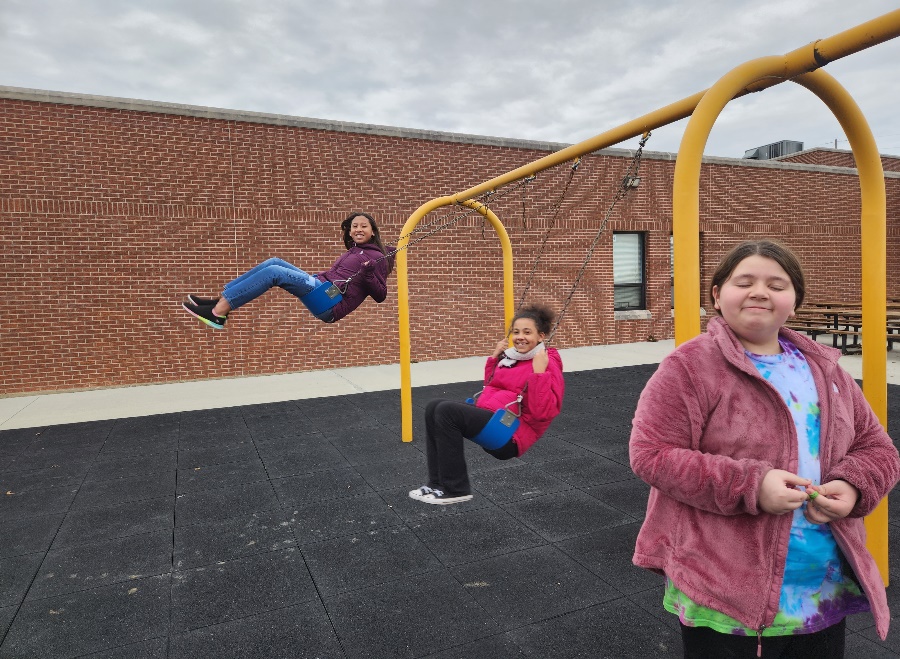 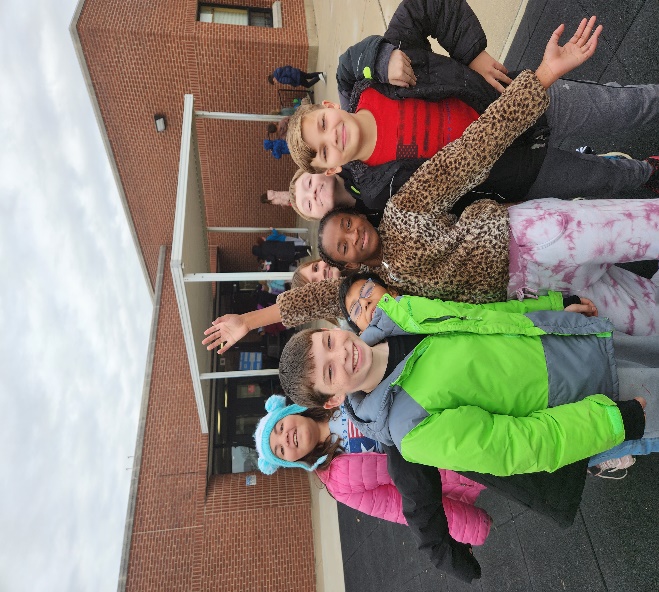 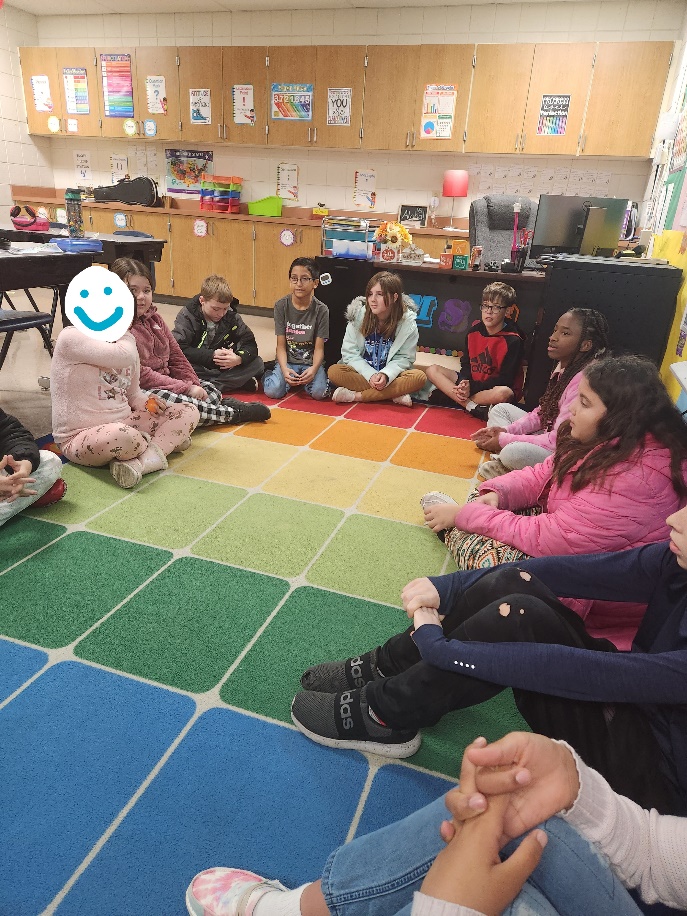 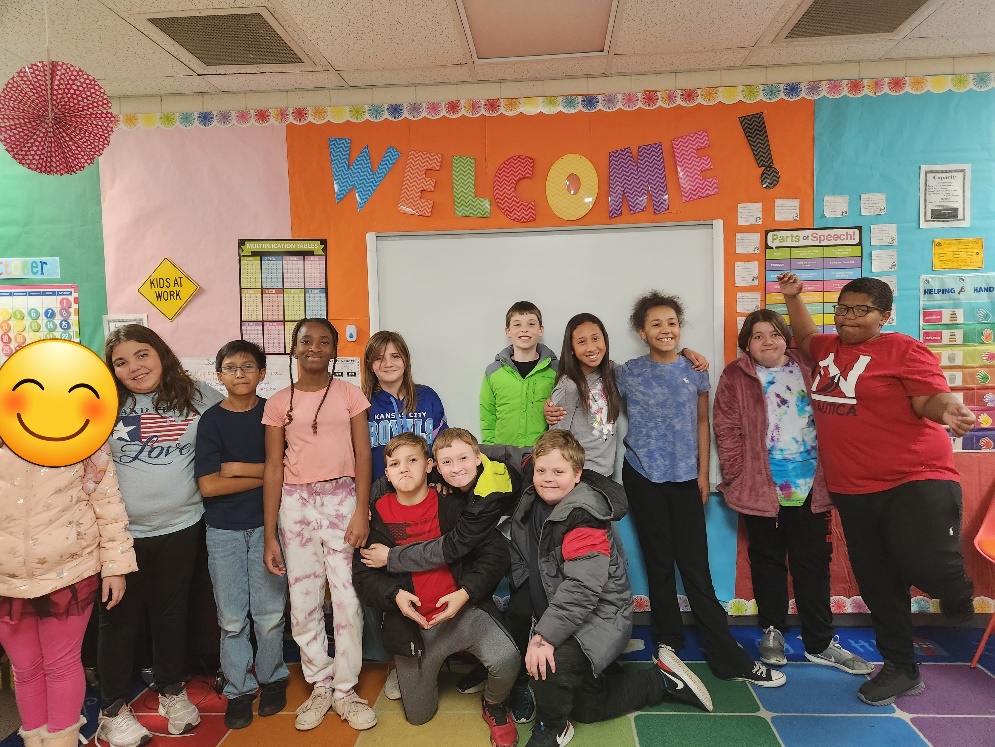 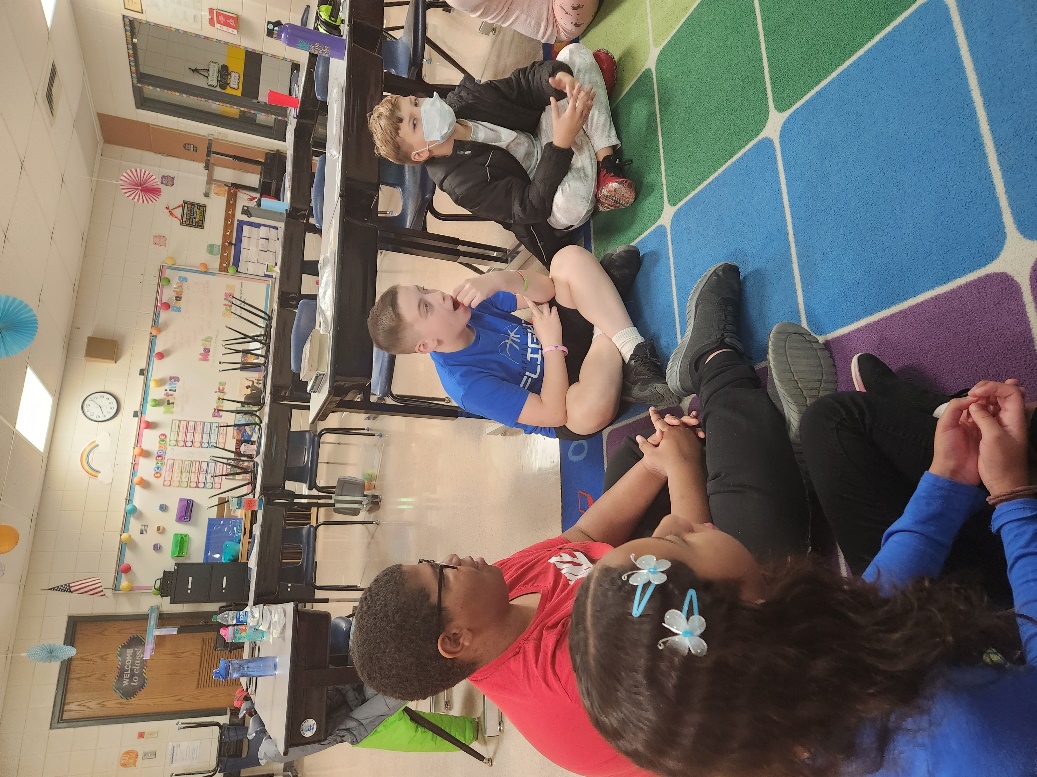 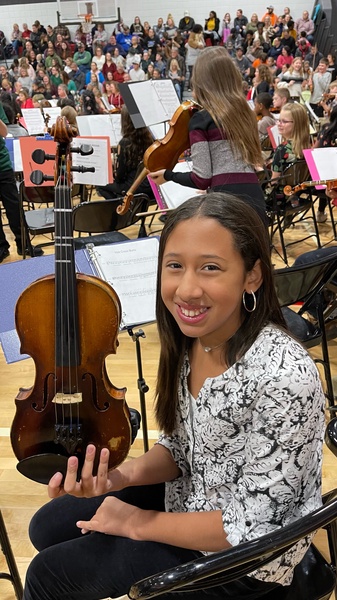 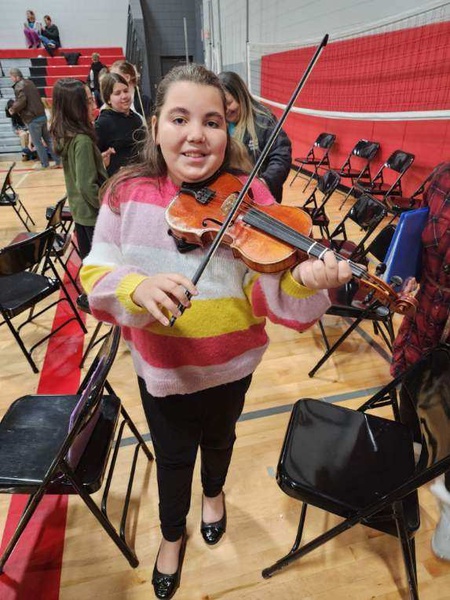 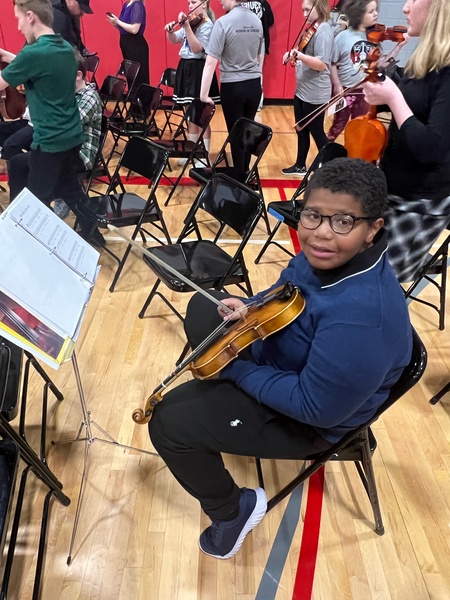